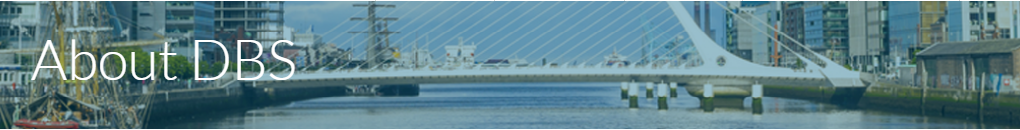 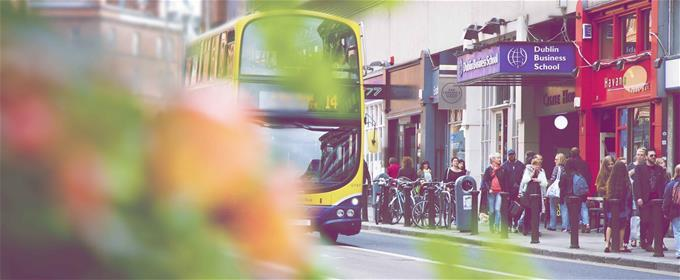 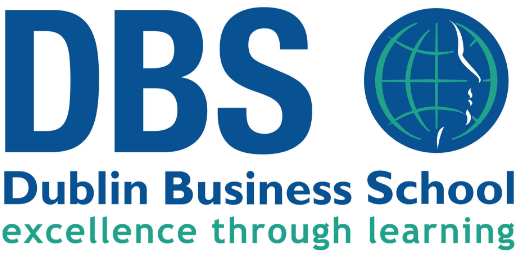 Dr. Garry Prentice
garry.prentice@dbs.ie
1
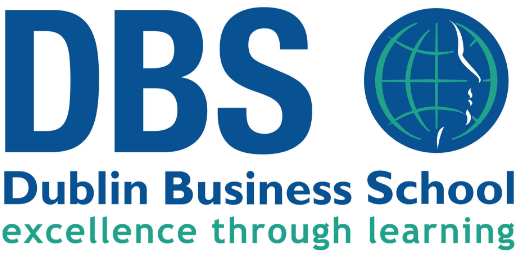 “Applicants must obtain a minimum of four GCSE passes at grade C to include Maths and English plus two A-level passes at grade C or higher”
— Dublin Business School Website (www.dbs.ie/entry-requirements)
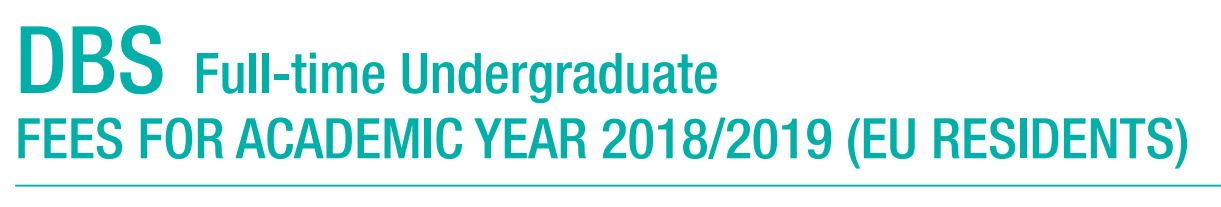 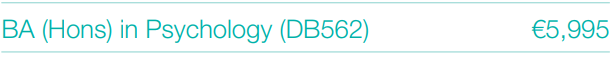 2
INTRODUCTION
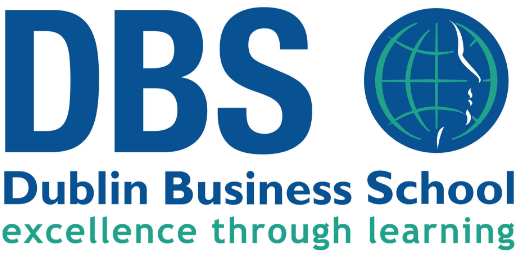 Accreditation
Psychology degree coverage
Assessment
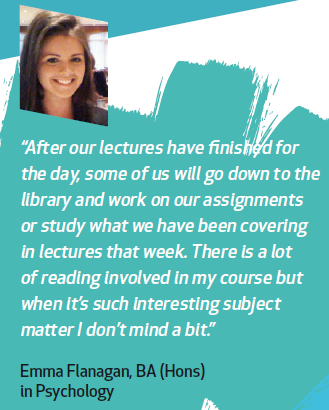 Academic calendar
Timetable
Student services
Library
Student academic support
Early alert (student retention)
Additional information
3
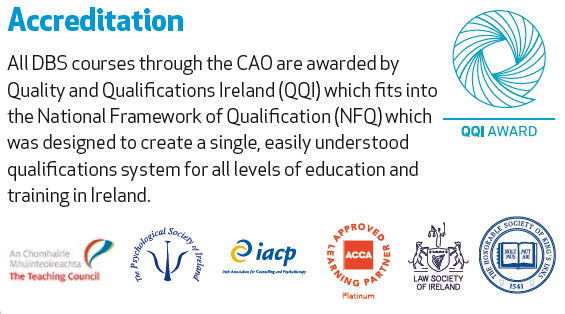 Aligned to BPS
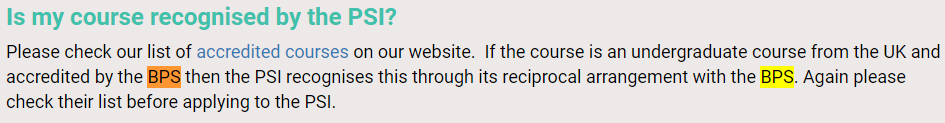 4
Accreditation:
Core areas
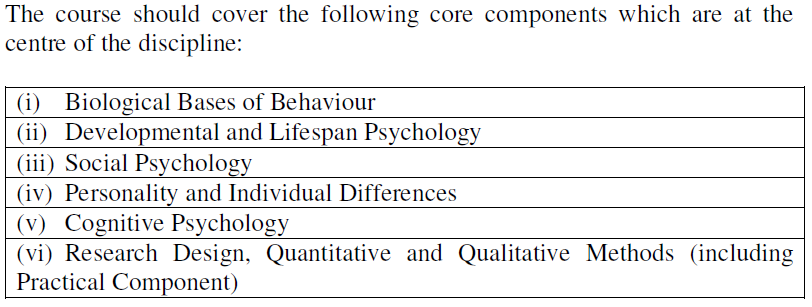 5
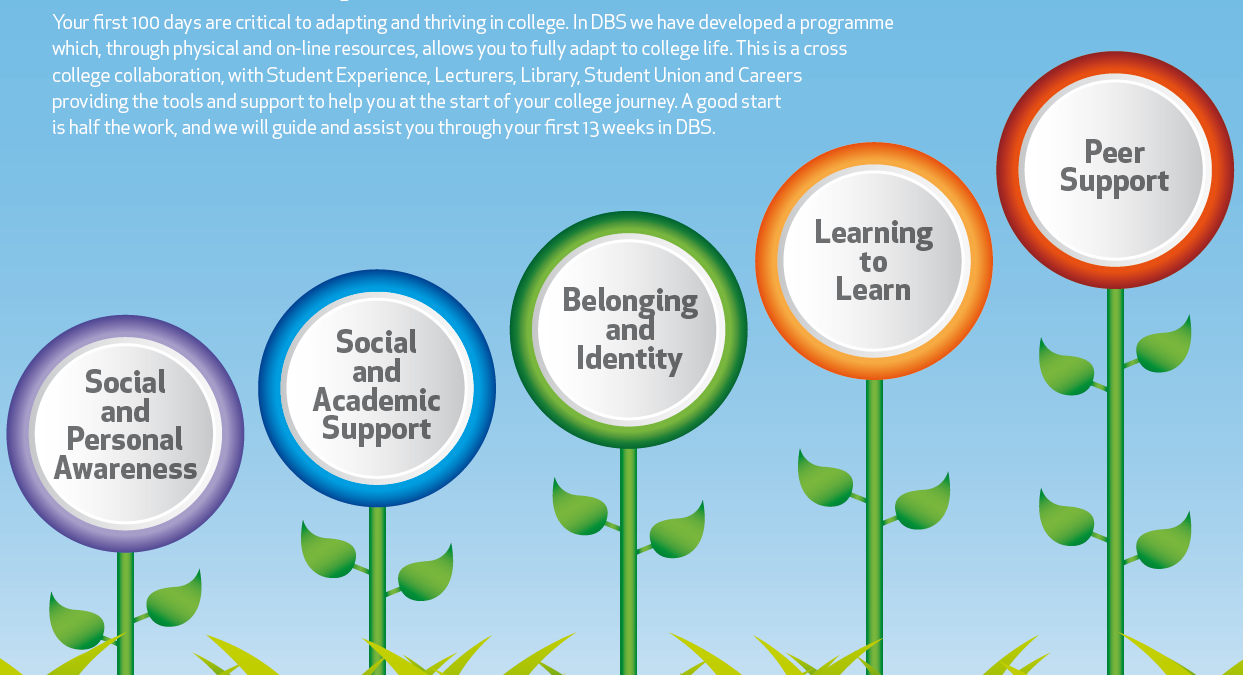 Psychology Year 1
Semester 1
Psychological foundations (10)
Foundations in Social Psychology (5)
Foundations in Biopsychology (5)
Academic Skills Lab (5)
Research Technique & Analysis 1 (10)
Introduction to Psychoanalysis and the Unconscious (10)
Semester 2
Psychological foundations continued
Developmental Psychology (5)
Fundamentals of Cognitive Psychology (5)
Adult Skills, Social and Emotional Training (5)
Research Technique & Analysis 1 continued
Introduction to Psychoanalysis and the Unconscious continued
6
Psychology Year 2
Semester 1
Modelling Cognitive Systems (5)
Development across the lifespan: Adolescence and Adulthood (5)
Experimental Psychology (5)
Ethical Research Methods & Design (10)
Research Technique & Analysis 2 (10)
Personality and Psychoanalytic Subjectivity (10)
Semester 2
Fundamentals of Biopsychology (5)
Social Psychology (5)
Psychology in Action – Online (5)
Ethical Research Methods & Design continued
Research Technique & Analysis 2 continued
Personality and Psychoanalytic Subjectivity continued
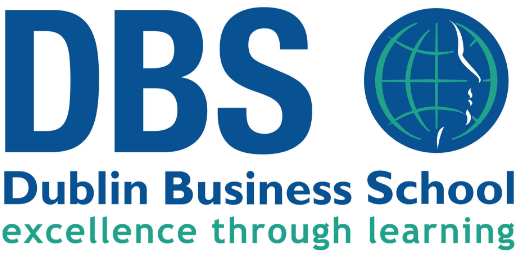 7
Psychology Year 3
Semester 1
Internet Mediated Research – online (M) (5)
Behaviour Science (M) (10)
Organisational Psychology (E) (5)
Health Psychology (E) (5)
Hysteria (E) (5)
Sexuality 1 (E) (5)
Semester 2
Neuropsychopharmacology (M) (5)
Behaviour Science continued
Human Performance (E) (5)
Mental Health and Distress (E) (5)
Psychoanalysis and Language (E) (5)
Sexuality 2 (E) (5)
Research Project (M) (20)
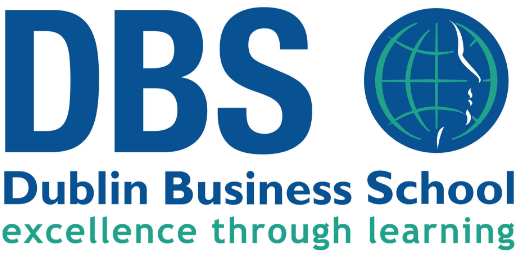 8
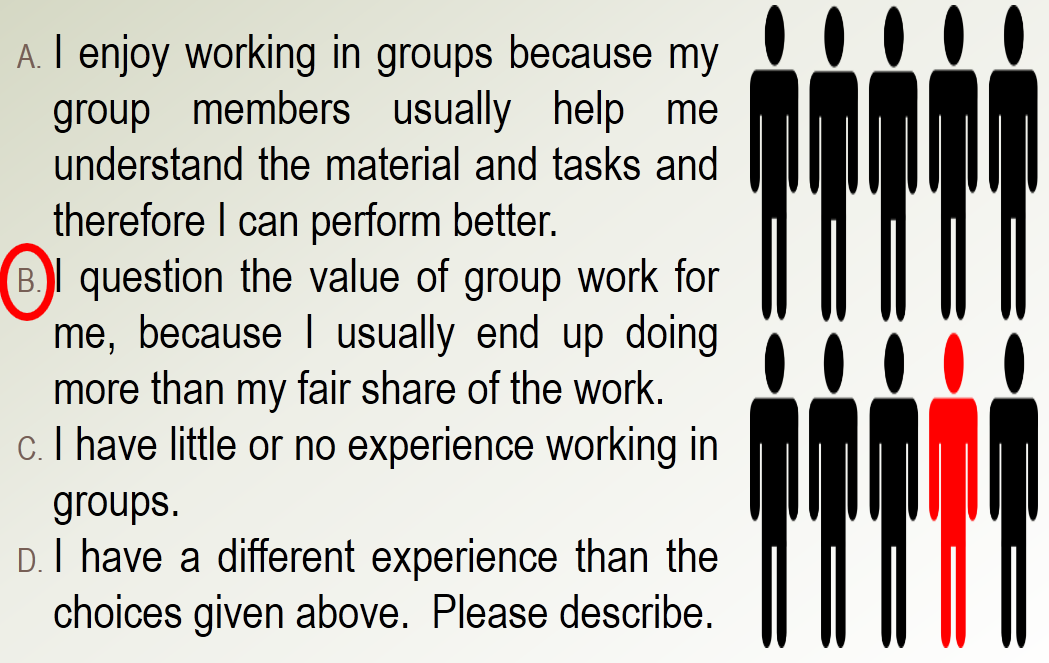 Assessment
Research reports
Exams/ In-class tests 
Group presentations
Activities/ Exercises
Essays
Posters
Reflective Journal
9
Assessment Example: Case Study
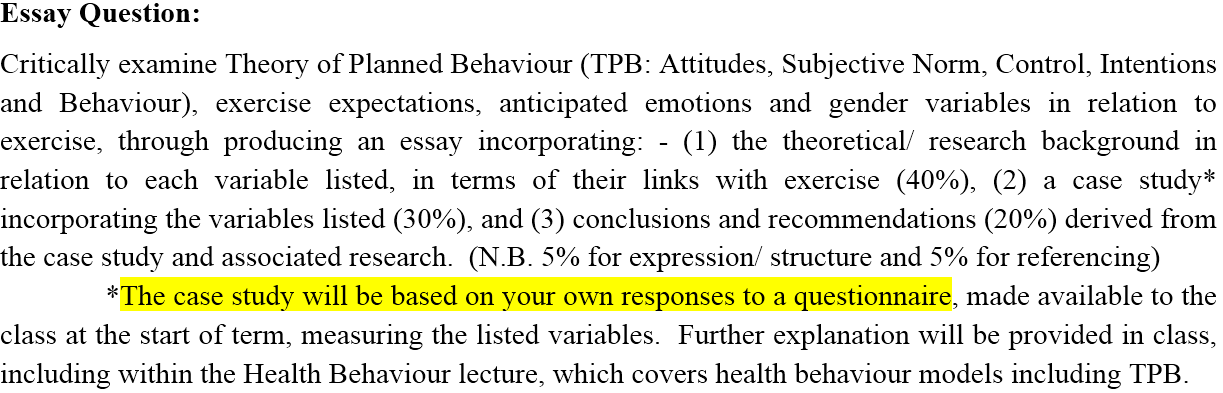 10
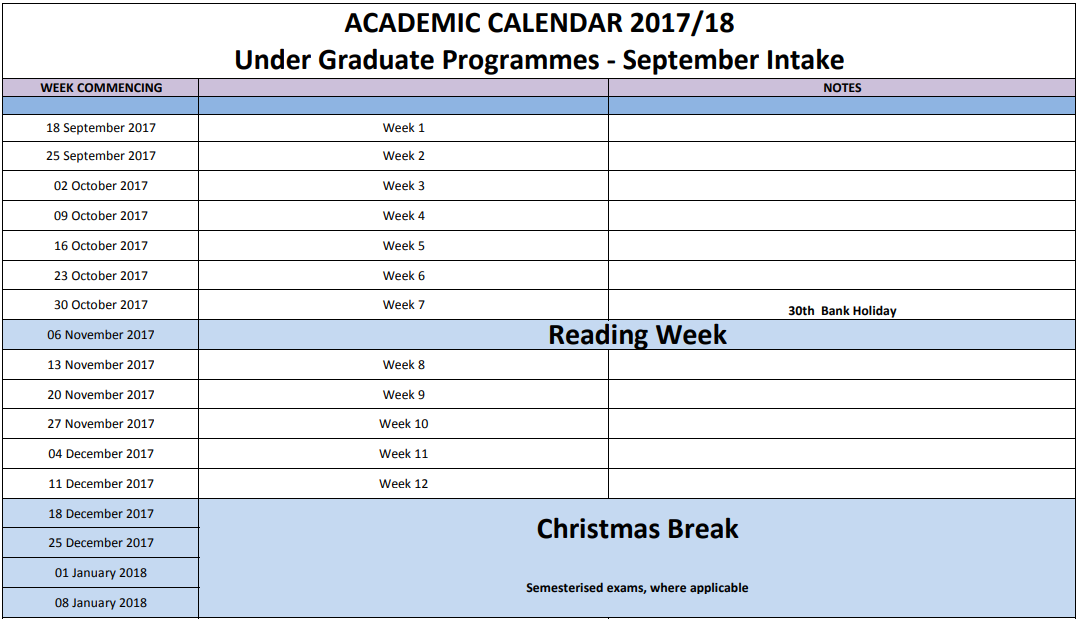 11
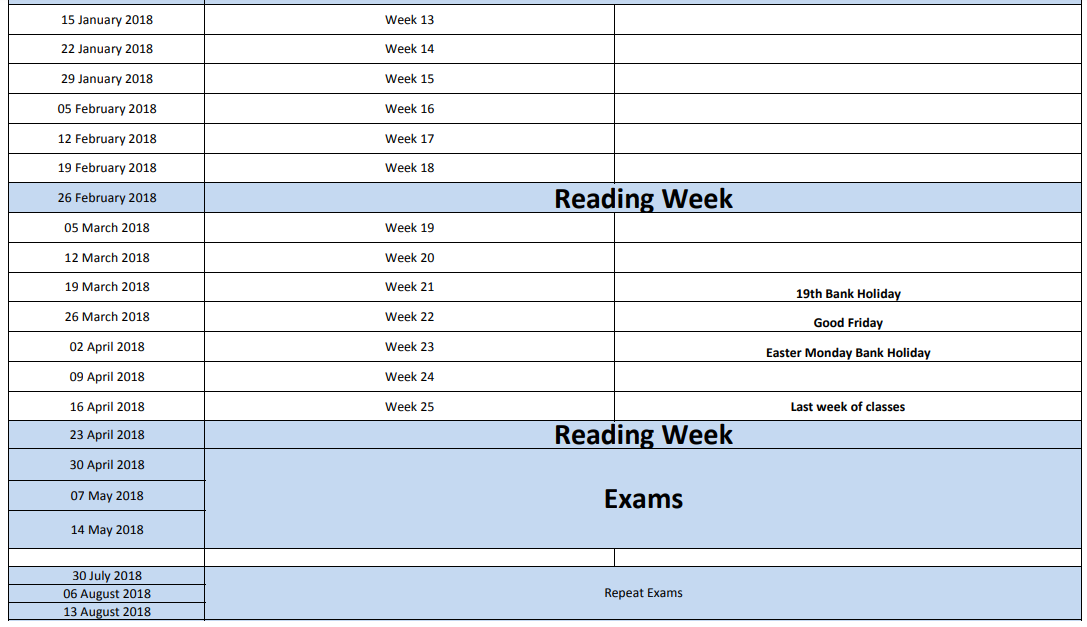 12
Timetable example (Semester 1: 2017-2018)
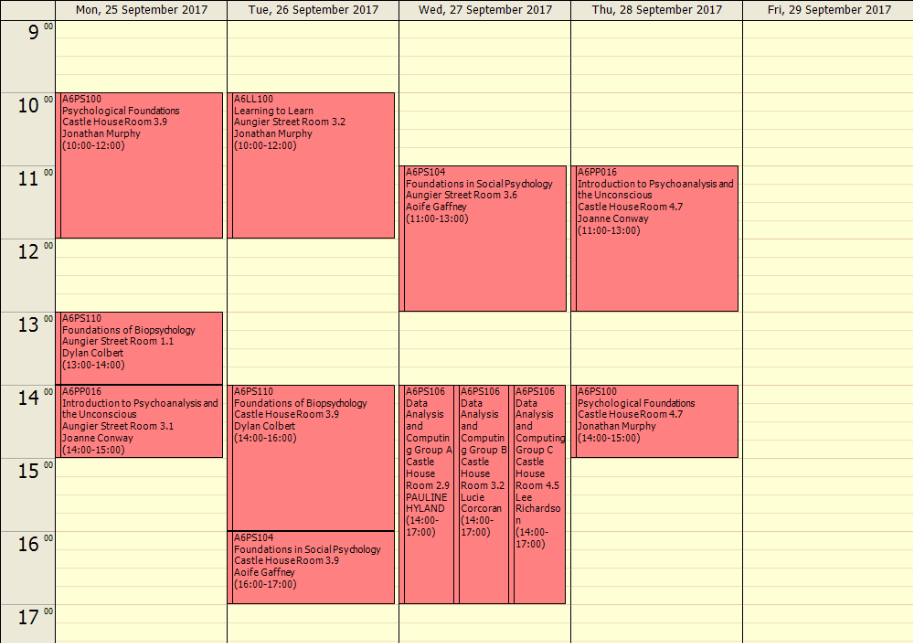 13
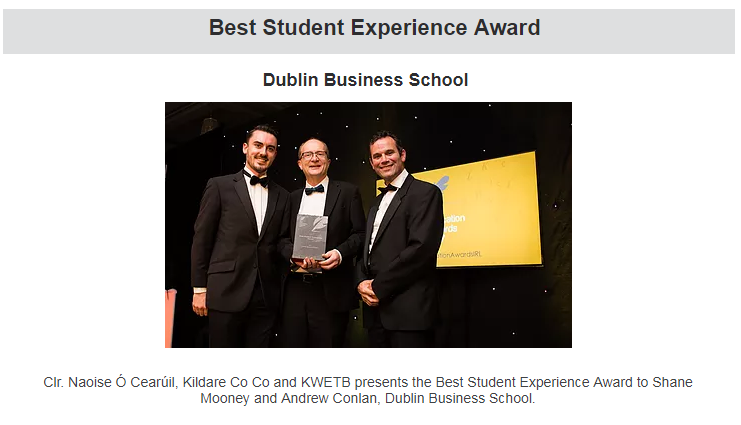 Student Services
Provide advice and support on sourcing accommodation.
Assist students on their health and wellbeing.
Enable students to run multiple clubs and societies.
Form relationships for students with cultural & other support organisations.
Lead the development and maintenance of a DBS community 
Work with employers as a means of sourcing placements and jobs for students.
Provide up-to-date information about fields of work, job vacancies, career events, postgraduate courses & research opportunities.
Provide relevant advice, guidance and opportunities for students and graduates to understand their competencies, aspirations and options when seeking employment
14
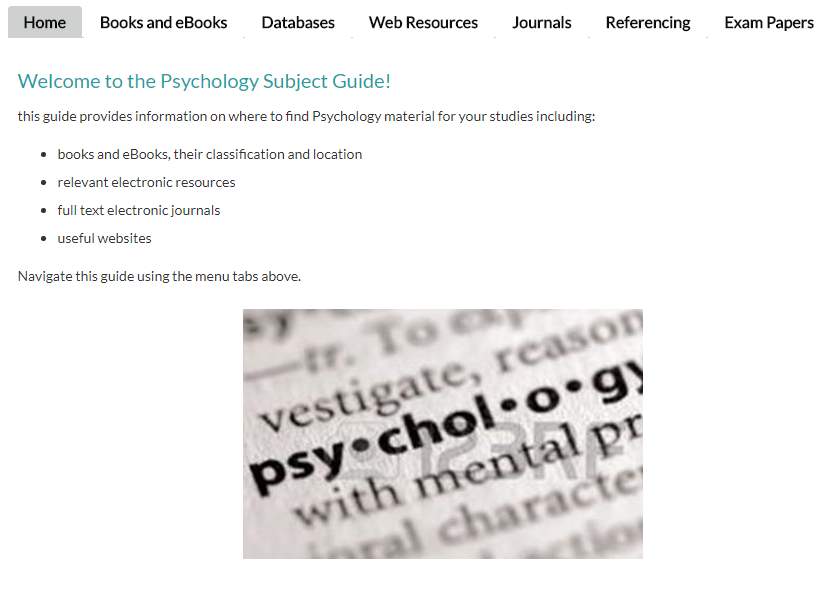 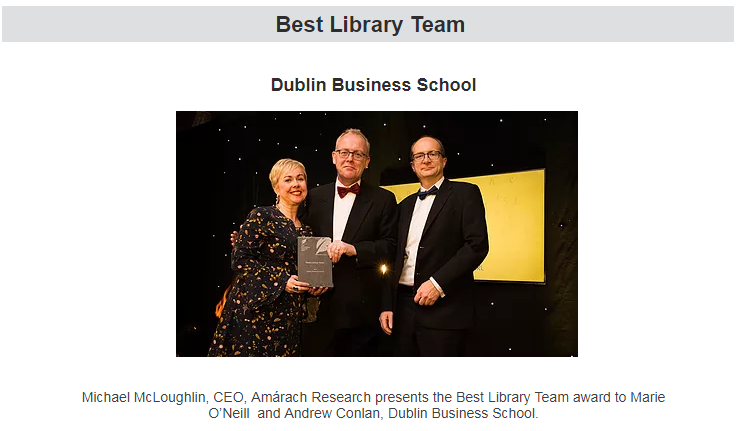 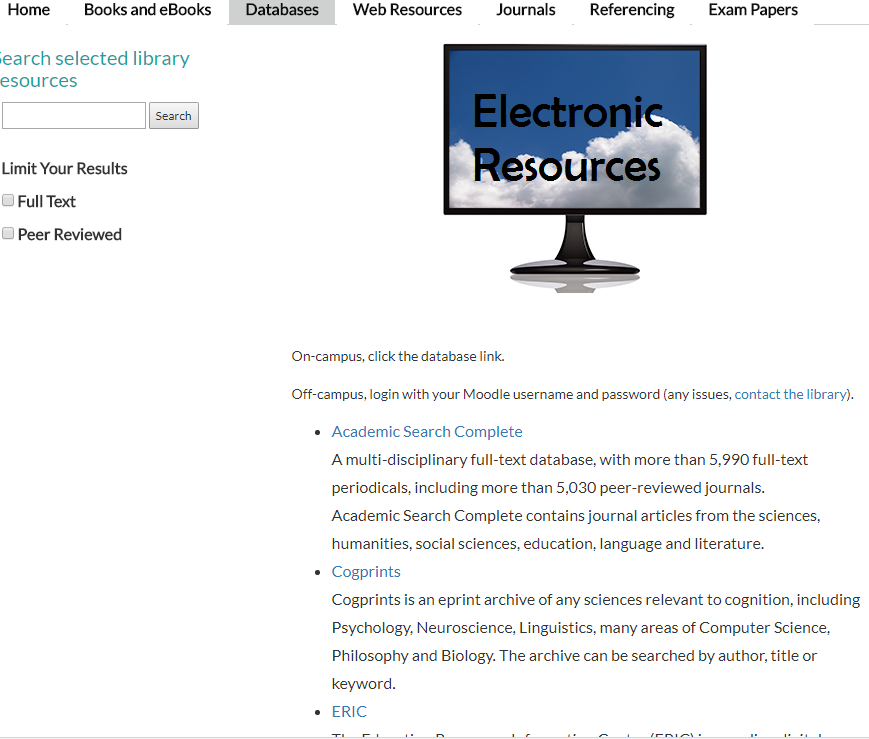 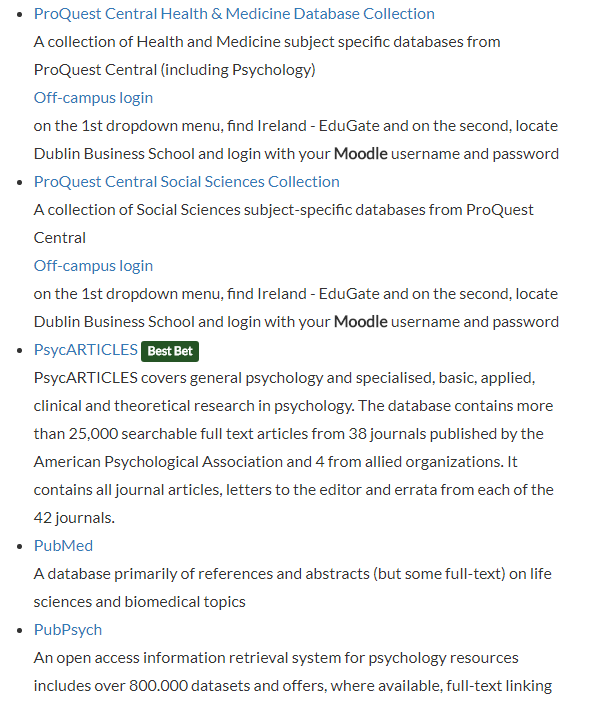 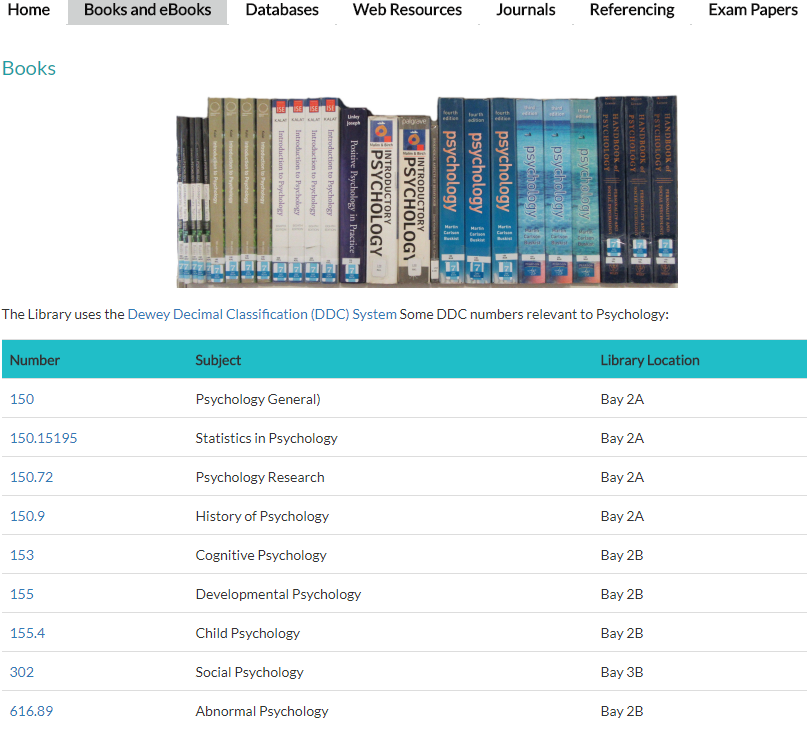 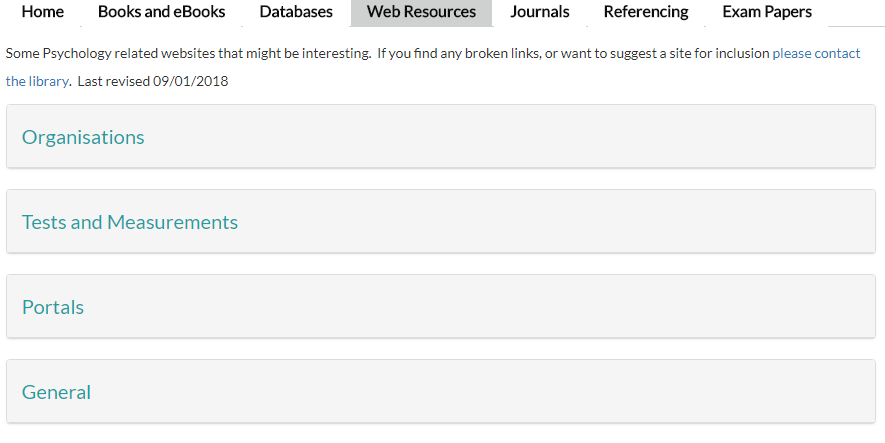 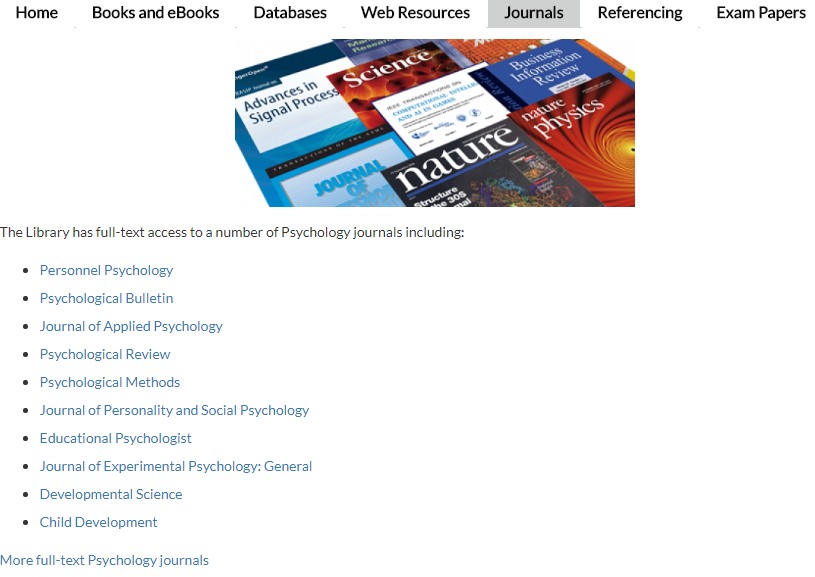 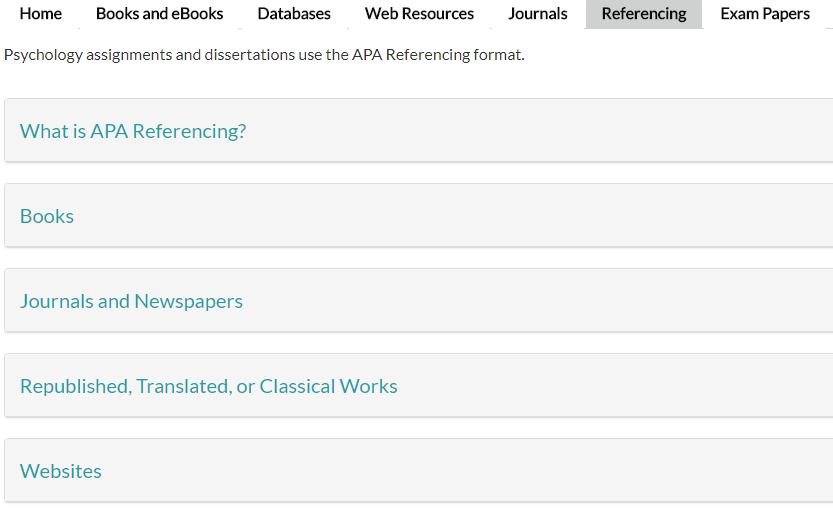 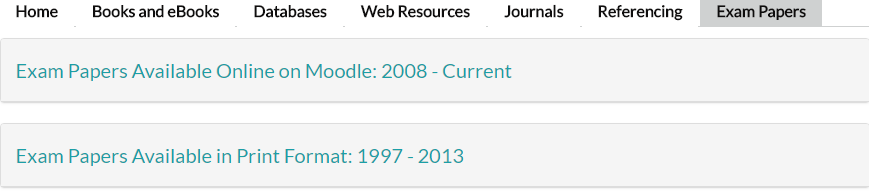 15
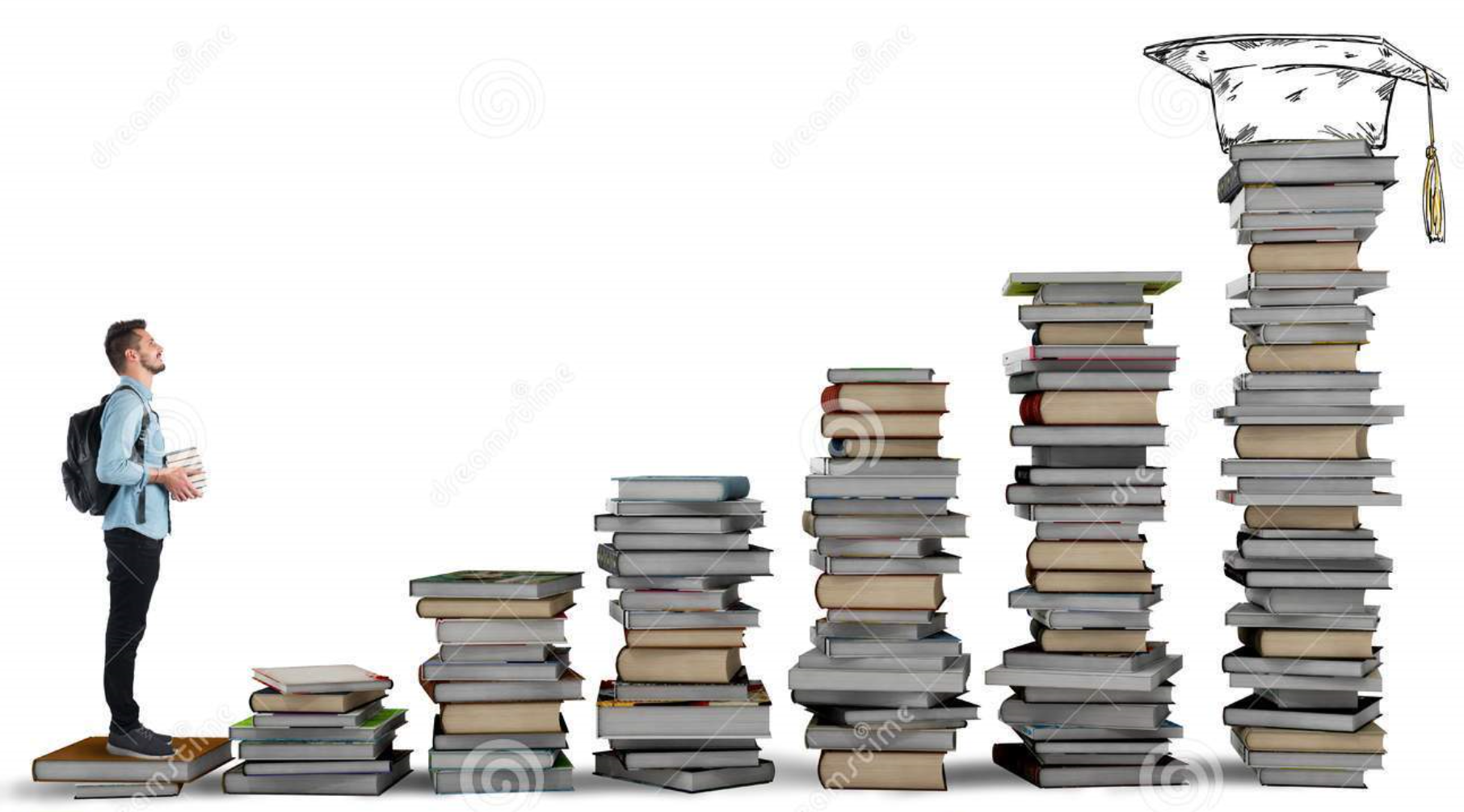 Student Academic Support
Does it get easier or harder as students move through the academic years?
16
Early Alert
WHOLE SAMPLE
Intermittent and Non-attenders are at least twice as likely to fail compared to frequent attenders
DAYTIME SAMPLE
Target (in descending order of importance):
Arts, level 2, level 1, Irish, Male, Earlier Classes
EVENING SAMPLE
Target (in descending order of importance):
Earlier Classes, Level 3, Level 2, Business
17
Early Alert (Student Retention)
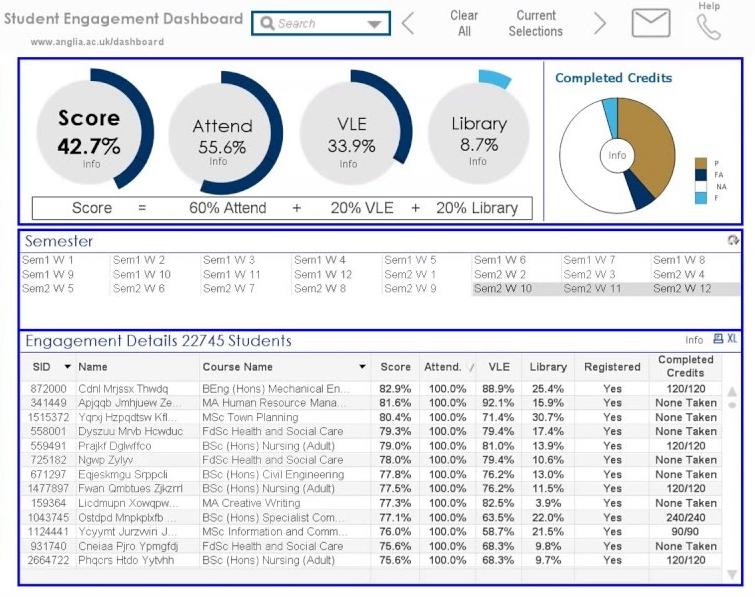 18
Additional Information
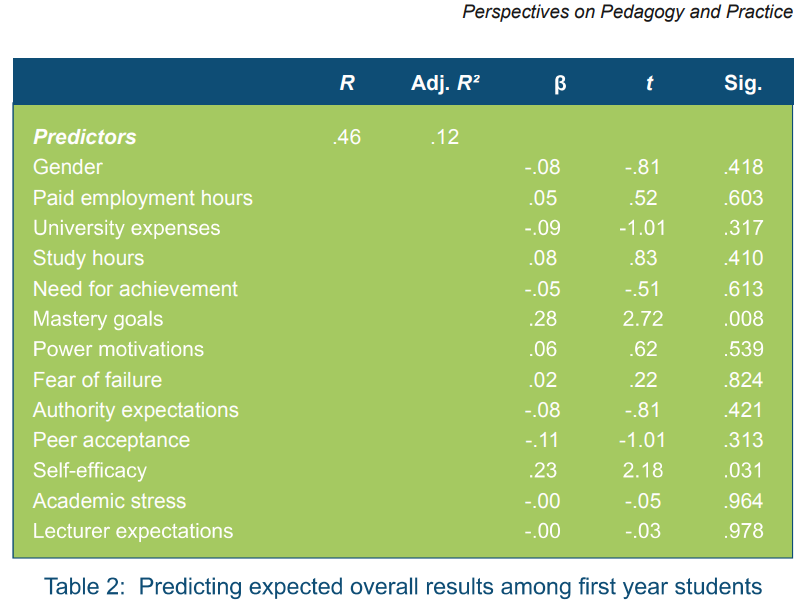 Student Academic Motivation and Confidence
19
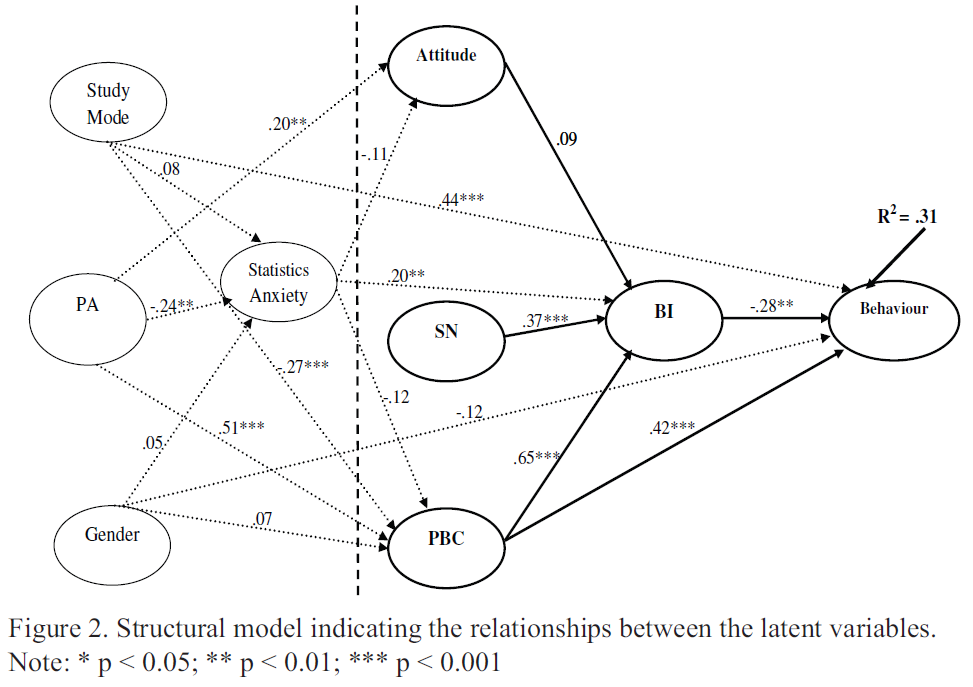 Additional Information
Statistics Modules!
20
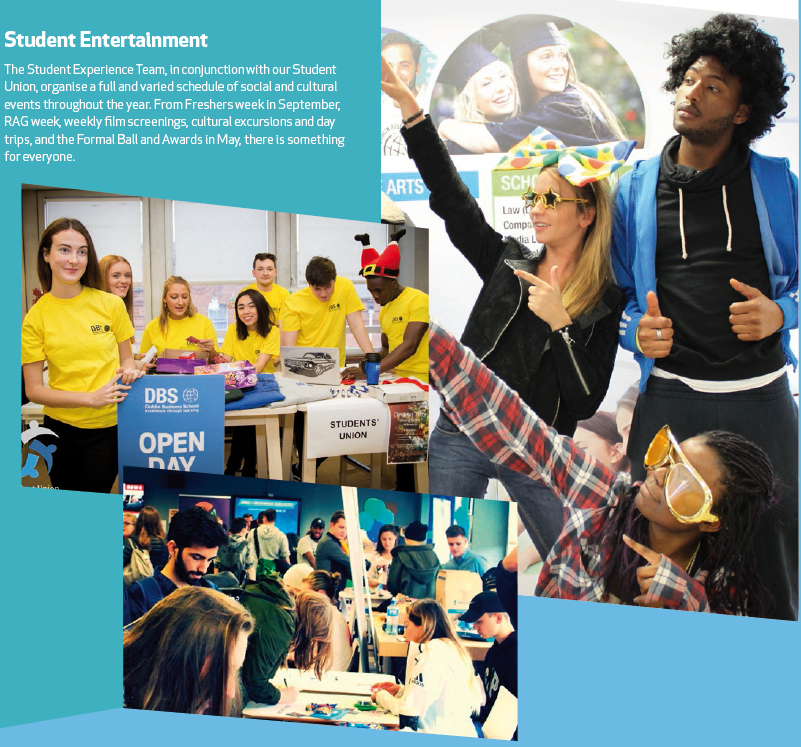 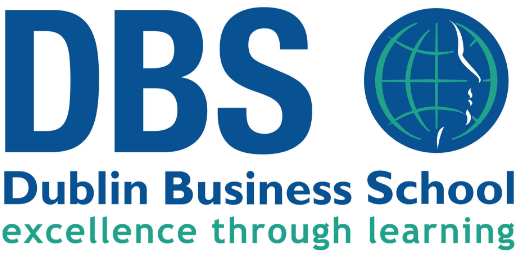 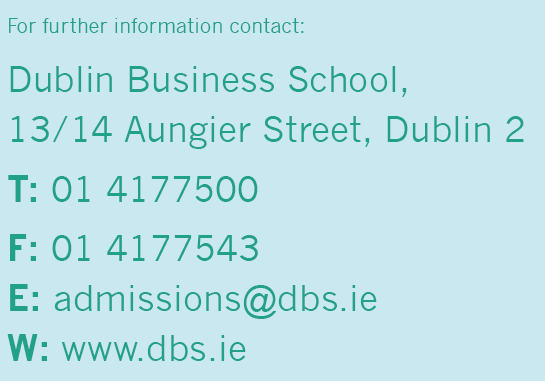 21